Faculty of MedicineUniversity of Ruhuna
Introduction to Information Systems  of the Faculty of Medicine.
D.D.J Withana (B.Sc. col, M.Sc. col)
Computer Programmer & System Analyst
Faculty of Medicine
University of Ruhuna.
Website
http://www.medi.ruh.ac.lk/
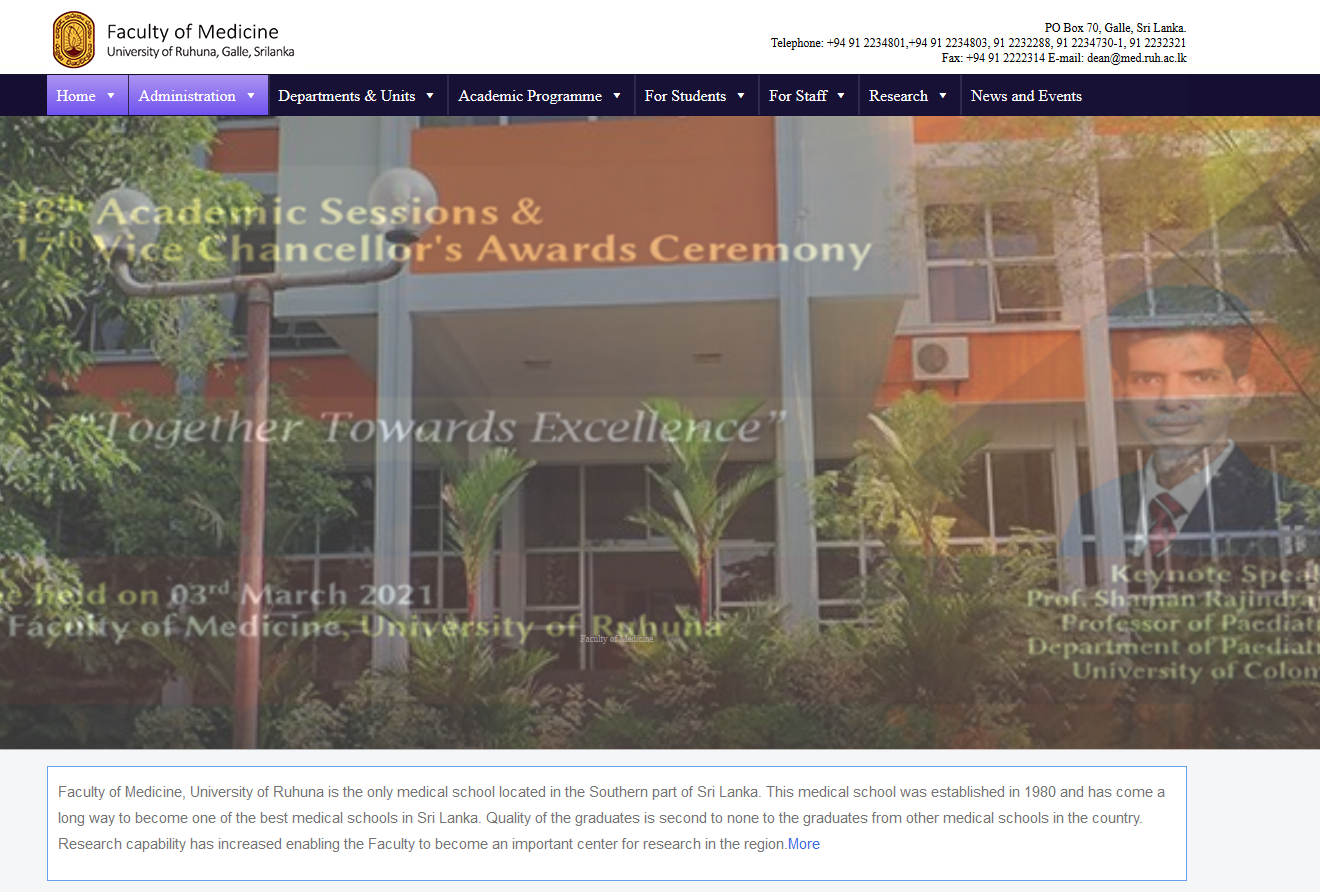 Distance Learning
Solution
Learning Management System (LMS)
Zoom
Faculty of Medicine Management Information System (FMEMIS)
Introduction to LMS
Learning Management System
A learning management system (LMS) is a software application for the administration, documentation, tracking, reporting and delivery of educational courses or training programs.
List of application-Proprietary
Blackboard Learning System
    CERTPOINT Systems Inc.
    Desire2Learn or Brightspace
    eCollege
    Edmodo
    EduNxt
    Engrade
    GlobalScholar
    Glow (Scottish Schools National Intranet)
    HotChalk
    JoomlaLMS
    Kannu
    Latitude Learning LLC
    SAP
    Schoology
    Skillsoft
    Spongelab
    SuccessFactors
    SumTotal Systems
    Taleo
    Uzity
    WizIQ
List of application-Cloud base
CallidusCloud
    Cornerstone OnDemand Inc.
    DoceboLMS
    EthosCE
    Google Classroom
    Grovo
    Growth Engineering
    Halogen Software
    Inquisiq R3
    itslearning
    Kannu
    Latitude Learning
    Litmos
    Udutu
    WizIQ
List of application-Open source
aTutor
    Canvas
    Chamilo
    Claroline
    eFront
    ILIAS
    LAMS
    LON-CAPA
    Moodle
    OLAT
    OpenOLAT
    Sakai
    SWAD
    WeBWorK
Moodle
Moodle is a free and open-source learning management system (LMS) written in PHP and distributed under the GNU General Public License.[5][6] Developed on pedagogical principles,[7][8] Moodle is used for blended learning, distance education, flipped classroom and other e-learning projects in schools, universities, workplaces and other sectors.[
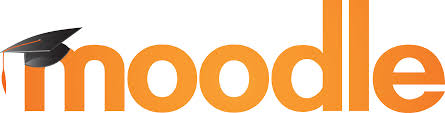 How to access Faculty of Medicine LMS?
Refer direct link
http://www.lms.medi.ruh.ac.lk

Or access Faculty of Medicine main web
http://www.medi.ruh.ac.lk/ and select the “For student” in menu
Minimum Requirement
Computer with internet connection
Log in to the system
Login Details
Username (ex:)
If Registration Number MD/2025/8500
Username will be md8500
Password
Med43@2020_Pwd
Login Details (cont..)
Username:
Ex: MD/2025/8500 -> md8500
Password:
Med43@2020_Pwd
Change Password
Dashboard / ► Preferences 

will direct you for manage your password.

Change password
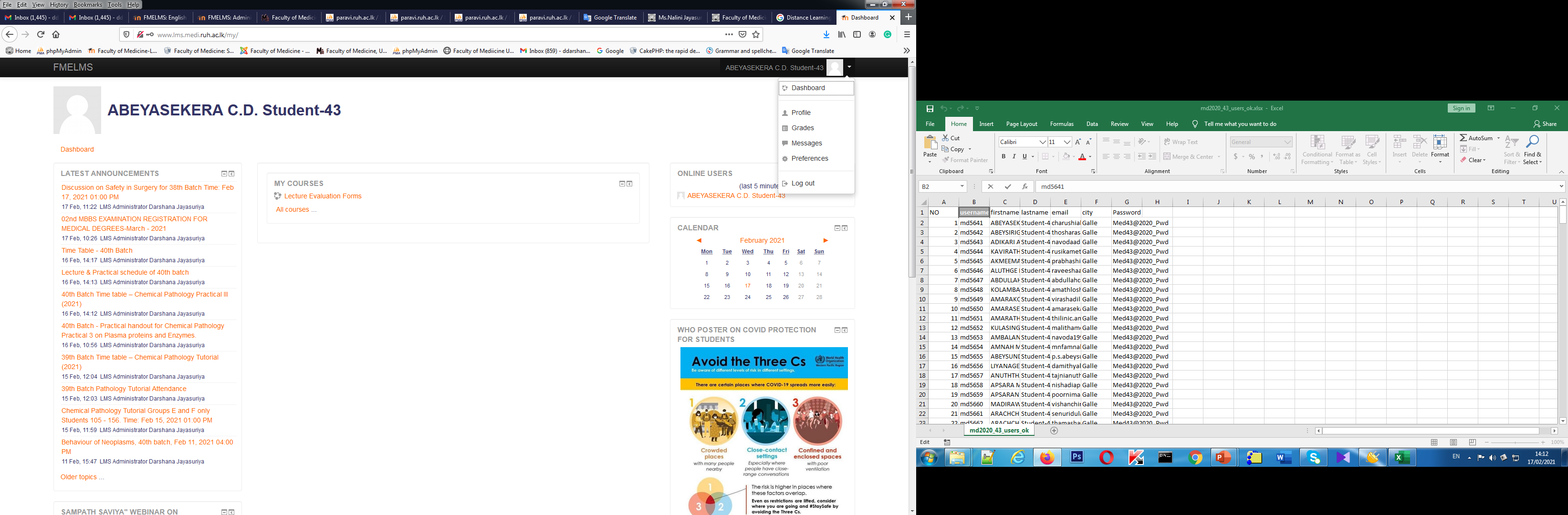 Course Structure for Foundation Module
Course categories
Undergraduate / ►
 MBBS Degree Programe / ►
Foundation Module - 2021 -43rd Batch of Students / ►
English Program - 2021 -43rd Batch of Students/ ►
Course Structure for Foundation Module
Course Structure for academic activities.
Courses / ►
 Undergraduate / ►
 MBBS Degree Programe / ►
 Department of Anatomy / ►
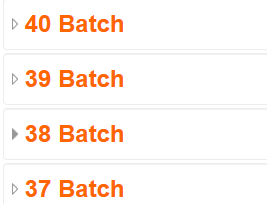 Resources
Book - Multi-page resources with a book-like format. Teachers can export their Books as IMS CP (admin must allow teacher role to export IMS)
 File - A picture, a pdf document, a spreadsheet, a sound file, a video file
 Folder - For helping organize files and one folder may contain other folders
Label - Can be a few displayed words or an image used to separate resources and activities in a topic section, or can be a lengthy description or instructions
 Page - The student sees a single, scrollable screen that a teacher creates with the robust HTML editor
 URL - You can send the student to any place they can reach on their web browser, for example Wikipedia
Activities
Assignments - Enable teachers to grade and give comments on uploaded files and assignments created on and off line
Chat - Allows participants to have a real-time synchronous discussion
Choice - A teacher asks a question and specifies a choice of multiple responses
Database - Enables participants to create, maintain and search a bank of record entries
Feedback - For creating and conducting surveys to collect feedback. 
Forum - Allows participants to have asynchronous discussions
Activities more
Glossary - Enables participants to create and maintain a list of definitions, like a dictionary
Quiz - Allows the teacher to design and set quiz tests, which may be automatically marked and feedback and/or to correct answers shown
Zoom
Zoom for online teaching
https://learn.zoom.us/

Platform based on the University system.
300 participants
No time limit
Minimum Requirement
Computer + Speaker + Mic + internet connection
Teacher will Publish following kind of details
Darshana/FOM is inviting you to a scheduled Zoom meeting.

Topic: Introduction to 43rd Batch
Time: Feb 19, 2021 12:00 PM India

Join Zoom Meeting
https://learn.zoom.us/j/67405569433?pwd=WHBtanNRdnArSmVXK3BQRGhGOURrQT09

Meeting ID: 674 0556 9433
Passcode: Ms#Yx$1a
How to connect to Zoom class room?
Method 01: Use URL
https://learn.zoom.us/j/67405569433?pwd=WHBtanNRdnArSmVXK3BQRGhGOURrQT09

Then it will ask to download and install the zoom application on your device.
Proceed it.
Then it will automatically connect to meeting or click on Launch Meeting button to connect.
How to connect to Zoom class room
Method 02:
First install Zoom app on your device
 https://zoom.us/download
Then use 
Meeting ID: 674 0556 9433
Passcode: Ms#Yx$1a
Important!!!!!!!!!!!!
Rename your name as Registration Number.
Your attendance will record with this.
Zoom interface
University of Ruhuna,Management Information System
https://paravi.ruh.ac.lk/prerumis/

Username: md202058**
Password: A/L index No
Faculty of Medicine Management Information System (FMEMIS)
FMEMIS
Usage:

Manage student personal and academic data.
Ex: Examination registration
Etc.
Access the FMEMIS
https://paravi.ruh.ac.lk/fomemis
Login details
Login details will be given later.
Problem?
If any problem
Send email to it@med.ruh.ac.lk
With your name, registration number,
OR Call 09122*****
Thank You